JENIS-JENIS PENELITIAN
Pertemuan ke-3
1
JENIS ATAU METODE PENELITAN
Dalam laporan penelitian atau skripsi, tesis, disertasi terdapat bab atau sub bab tentang metode penelitian. Pada bab atau sub bab tersebut sebenarnya menjelaskan jenis penelitian yang digunakan
Penelitian antara lain dapat diklasifikasikan berdasarkan: aplikasi, maksud, dan jenis informasi yang dicari.
Aplikasi: Penelitian Murni dan Penelitian Terapan
Jenis informasi: pen. Kuantitatif dan pen. Kualitatif
Maksud: 
    - Pen. Deskriptif (Memberikan gambaran)
    - Pen. Korelasi (Menunjukkan hubungan)
    - Pen. Eksperimen (Menunjukkan sebab-akibat)
2
Penelitian Aplikasi (1)
Penelitian Murni/Dasar
Pencarian terhadap sesuatu karena ada perhatian dan keingintahuan terhadap hasil suatu aktivitas.  Hasil dari penelitian murni/dasar adalah pengetahuan umum, pengertian-pengertian tentang alam, dan hukum-hukumnya. 
Contohnya: penelitian tentang gen
3
Penelitian Aplikasi (2)
Penelitian Terapan
Penyelidikan yang hati-hati, sistematik dan terus menerus terhadap suatu masalah dengan tujuan untuk digunakan dengan segera untuk keperluan tertentu
Contohnya: penelitian tentang pengaruh pemupukan terhadap produksi tanaman.
4
Perbandingan Penelitian Murni Vs Terapan
5
Penelitian berdasarkan jenis Informasi
Penelitian Kualitatif
Penelitian yang menghasilkan temuan yang tidak dapat dicapai dg menggunakan prosedur statistik atau dengan cara kuantifikasi lainnya. 
Prosedur penelitian yang bertujuan mengumpulkan dan menganalisis data deskriptif berupa tulisan,  ungkapan lisan dari orang dan perilakunya yang dapat diamati.
6
Penelitian berdasarkan jenis Informasi
Penelitian Kuantitatif
Penelitian yang menghasilkan temuan yang dapat dicapai dg menggunakan prosedur statistik atau dengan cara kuantifikasi lainnya.
7
PENELITIAN KUANTITATIF VS KUALITATIF
8
Penelitian deskriptif (Descriptive research)
Merupakan jenis penelitian yang memberikan gambaran atau uraian atas suatu keadaan sejelas mungkin tanpa ada perlakuan terhadap obyek yang diteliti.
Ciri-cirinya:
    1. Berhubungan dengan keadaan yang terjadi saat itu
    2. Menguraikan satu variabel saja atau beberapa  
        variabel namun diuraikan satu persatu.
    3. Variabel yang diteliti tidak dimanipulasi atau tidak ada 
        perlakuan (treatment).
Pada umumnya penelitian deskriptif menggunakan survei sebagai metode pengumpulan data.
Survei: - Cross-sectional survei (saat/waktu tertentu)
                 - Longitudinal suvei (Waktu berbeda-beda)
9
Contoh Penelitian Deskriptif
Identifikasi senyawa bioaktif pada tumbuhan Valoa
Analisis Kesulitan Belajar Siswa pada Materi METABOLISME Kelas XII SMA Negeri 5 Kupang Tahun Pelajaran 2021/2022.
Analisis kandungan protein pada ikan Kembung.
Identifikasi unsur logam berat pada tanaman kangkung darat yang dibudidayakan di sekitar Kawasan Industri
10
PENELITIAN KORELASI
Merupakan penelitian yang melihat hubungan antara variabel.
Dua atau lebih variabel diteliti untuk melihat hubungan yang terjadi diantara mereka tanpa coba untuk merubah atau mengadakan perlakuan terhadap variabel-variabel tersebut.
Disini tidak dapat dilihat sebab akibat, jadi tidak bisa dikatakan variabel I dipengaruhi oleh variabel II atau sebaliknya.
Yang bisa kita katakan adalah jika variabel I berubah, maka variabel II juga berubah atau sebaliknya.
Umumnya digunakan dengan maksud: (1) memahami tingkah laku manusia, dan (2) untuk membuat prediksi tentang kemungkinan yang akan terjadi.
11
Contoh Penelitian Korelasi
Hubungan cara belajar siswa dengan prestasi belajar siswa dalam mata pelajaran Biologi Kelas XI SMA Negeri se Kota Kupang Tahun Pelajaran 2020/2021.
Korelasi antara nilai Biologi SMA dengan nilai matakuliah Biologi Dasar Mahasiswa Program Studi Pendidikan Biologi Jurusan PMIPA FKIP Undana Tahun Akademik 2009/2010.
Korelasi antara minat belajar Biologi dengan hasil belajar siswa mata pelajaran Biologi kelas X SMA Negeri 4 Kupang Tahun Ajaran 2020/2021.
12
Penelitian Eksperimen
Merupakan penelitian dimana ada perlakuan (treatment) terhadap variabel independen (variabel bebas),
Hubungan sebab akibat bisa diketahui karena ada perlakuan (treatment) terhadap obyek penelitian.
Ciri-ciri: ada perlakuan, memiliki tiga jenis variabel, dan randomisasi.
Jenis variabel:
     1. Variabel independen (variabel bebas) dapat menyebabkan perubahan  
          pada variabel dipenden dan dapat dimanipulasi (diabuat perlakuan).
     2. Variabel dependen (variabel terikat) dapat dipengaruhi oleh variabel 
         independen atau hasil dari variabel independen (perlakuan).
     3. Confounding variable adalah variabel yang tidak diharapkan 
         mempengaruh variabel dipenden tetapi dapat mempengaruhi variabel 
         dipenden.
Randomisasi: (1) pemilihan secara random, atau (2) penempatan secara random.
13
Contoh penelitian eksperimen
Pengaruh lama perebusan terhadap kadar vitamin C pada tanaman daun singkong.
Perbandingan hasil belajar siswa yang menggunakan model kooperatif tipe jigswa dan model kooperatif tipe STAD pada mata pelajaran Biologi SMA Negeri 5 Kupang Tahun Ajaran 2020/2021
Pengaruh jenis dan konsentasi pupuk organik terhadap pertumbuhan tanaman vanili.
Uji Aktivitas Hambatan Mikrobiologis Ekstrak Etanol Tumbuhan Valoa (Sterculia urceolata, Smith) terhadap Pertumbuhan Beberapa Bakteri dan Jamur.
Pengaruh Penerapan Pendekatan Inkuiri terhadap Kompetensi Siswa Merancang Kegiatan Eksperimen Biologi dalam Materi Pokok Pertumbuhan dan Perkembangan Kelas XII IPA SMA Negeri 1 Kupang Tahun Ajaran 2020/2021
14
Penelitian Tindakan Kelas (PTK)
Pembahasan tentang PTK akan dibahas tersendiri pada pertemuan selanjutnya ...
15
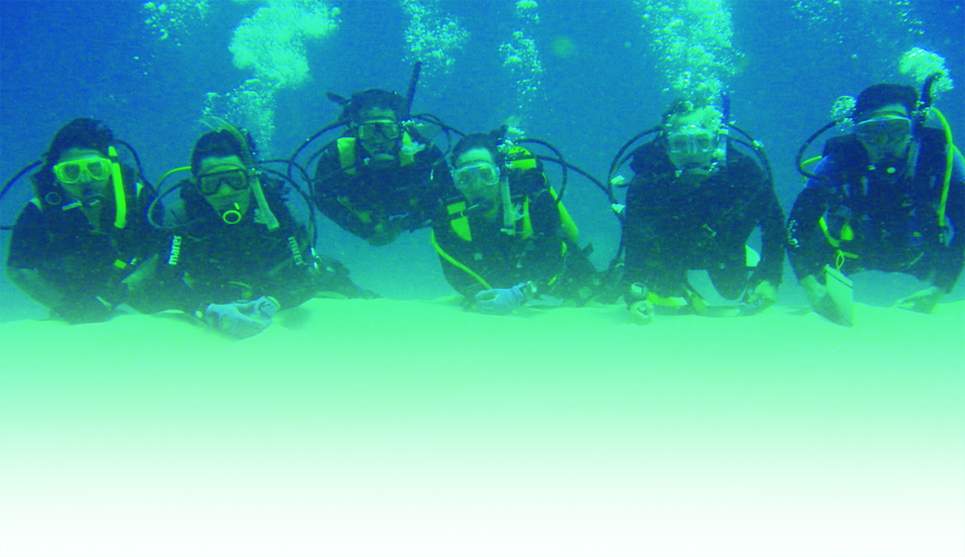 terima kasih
16